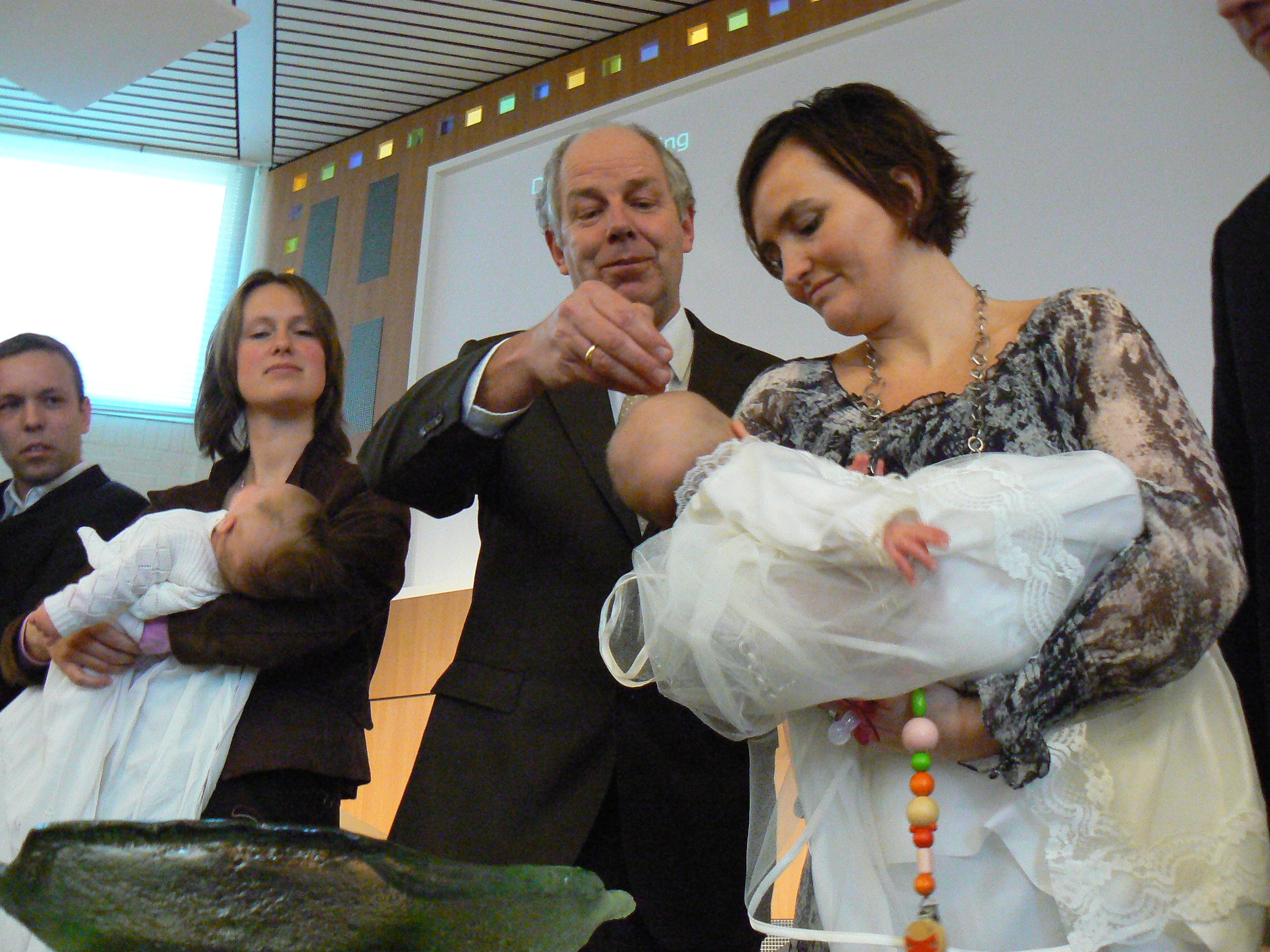 Les 19 Goede voornemens
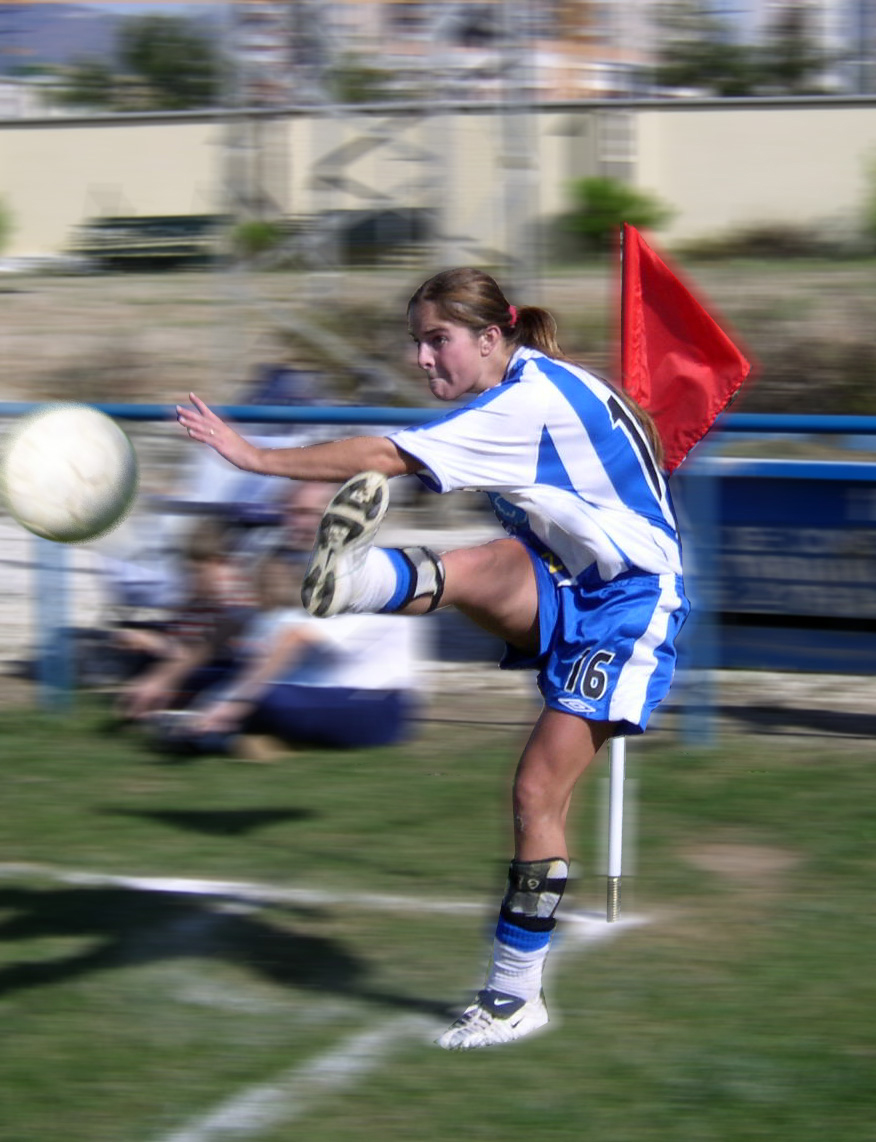 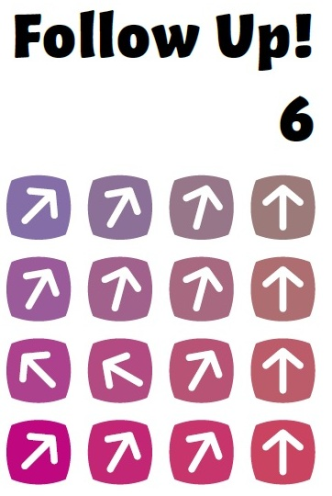 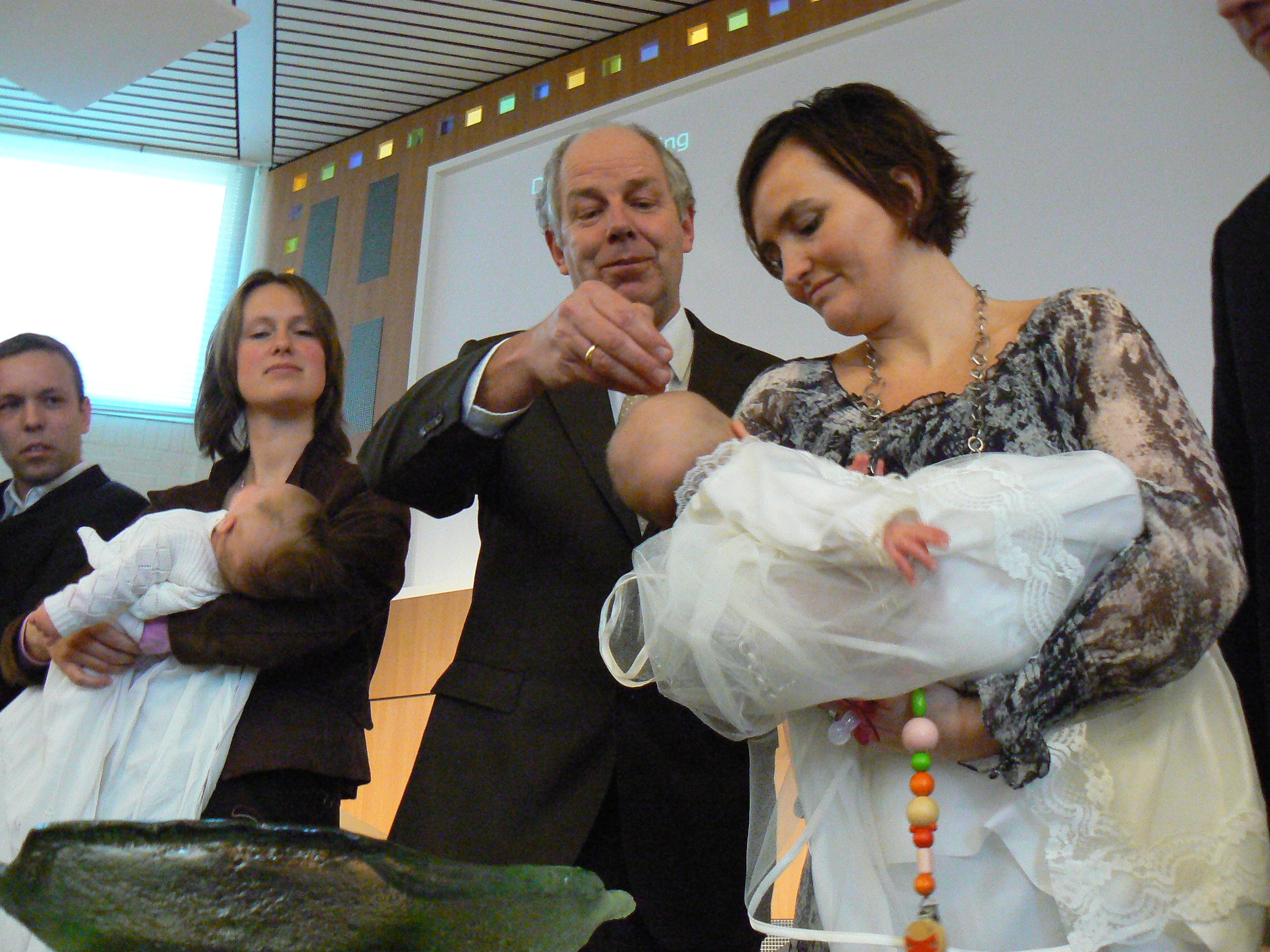 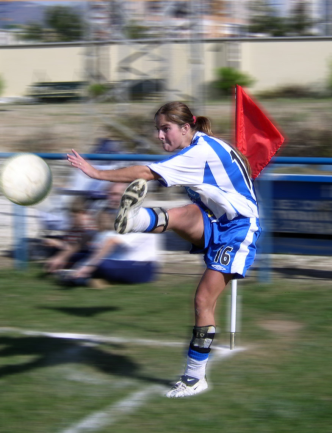 Wat doe ik hier vandaag?

 Ik vraag me af welke dingen in mijn leven ik wil verbeteren.
 Ik maak daar concrete plannen voor. 
 Ik ontdek welke grenzen ik zelf heb en welke mogelijkheden de heilige Geest mij geeft.
Les 19
Goede voornemens
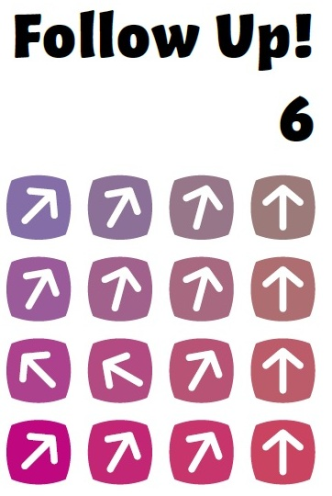 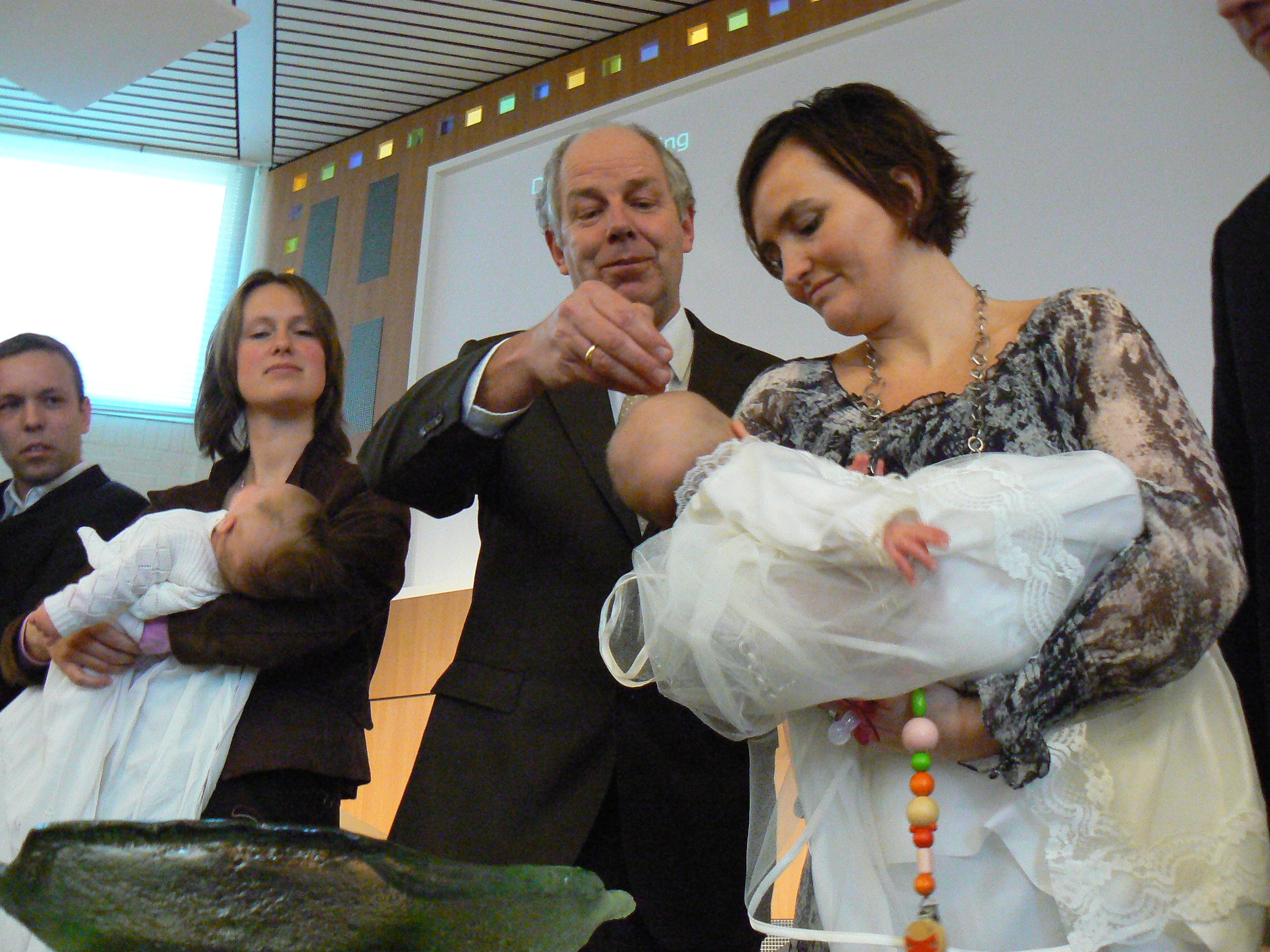 Goede voornemens
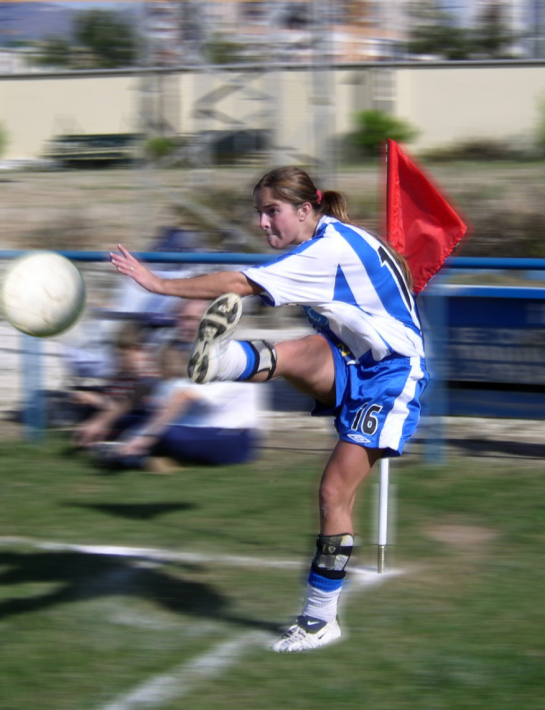 Les 19
Goede voornemens
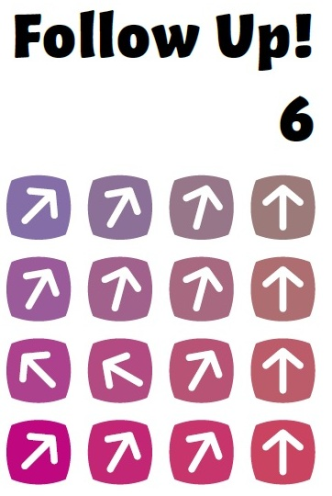 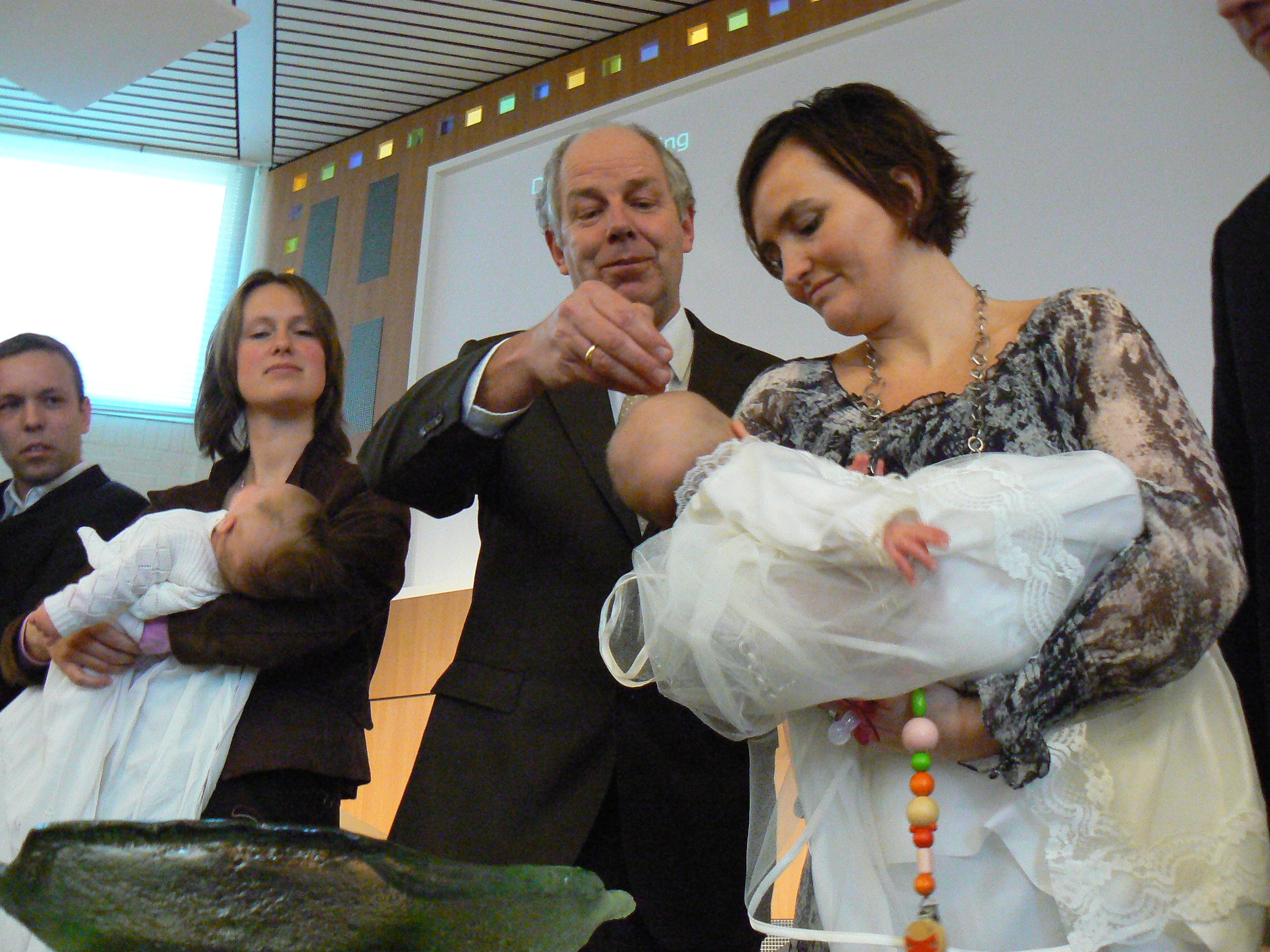 Nieuwe ronde, nieuwe kansen
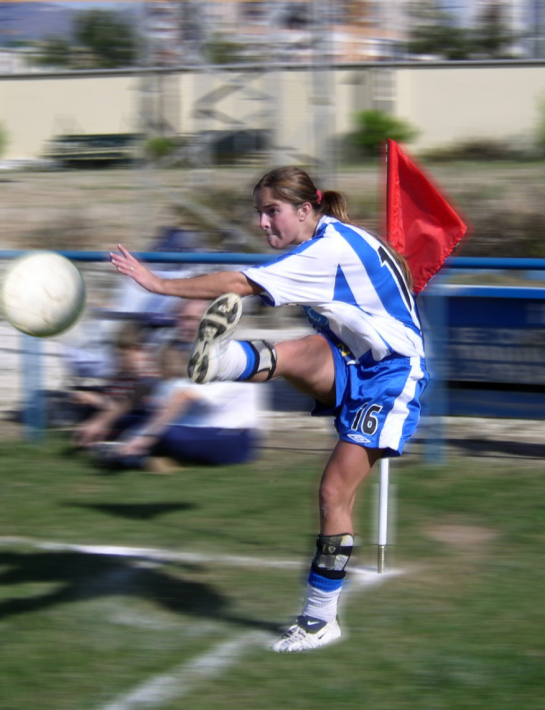 Les 19
Goede voornemens
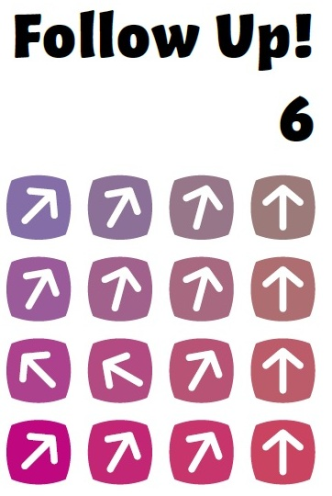 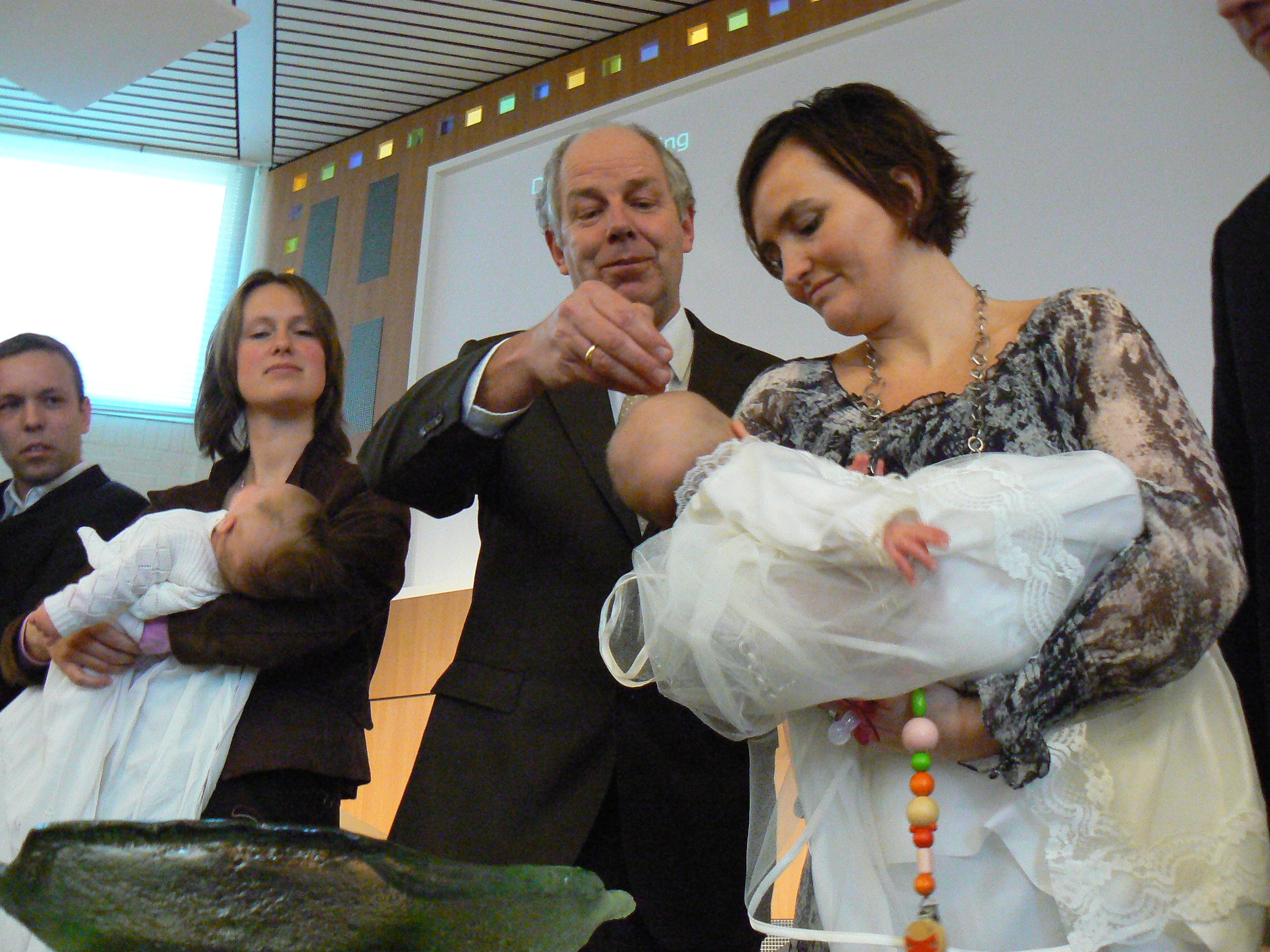 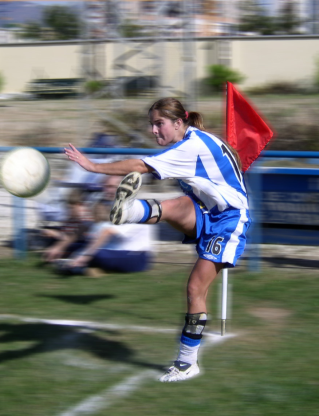 Romeinen 7: 19-21
19 Wat ik verlang te doen, het goede, laat ik na; wat ik wil vermijden, het kwade, dat doe ik. 

21 Ik ontdek in mij de wetmatigheid dat het kwade zich aan mij opdringt, ook al wil ik het goede doen.
Les 19
Goede voornemens
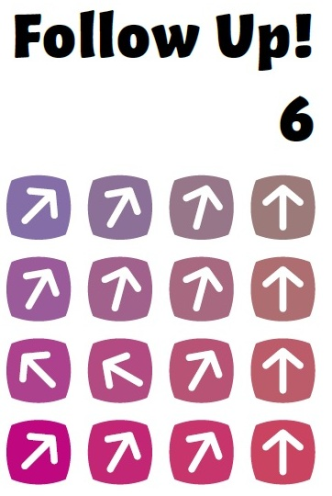 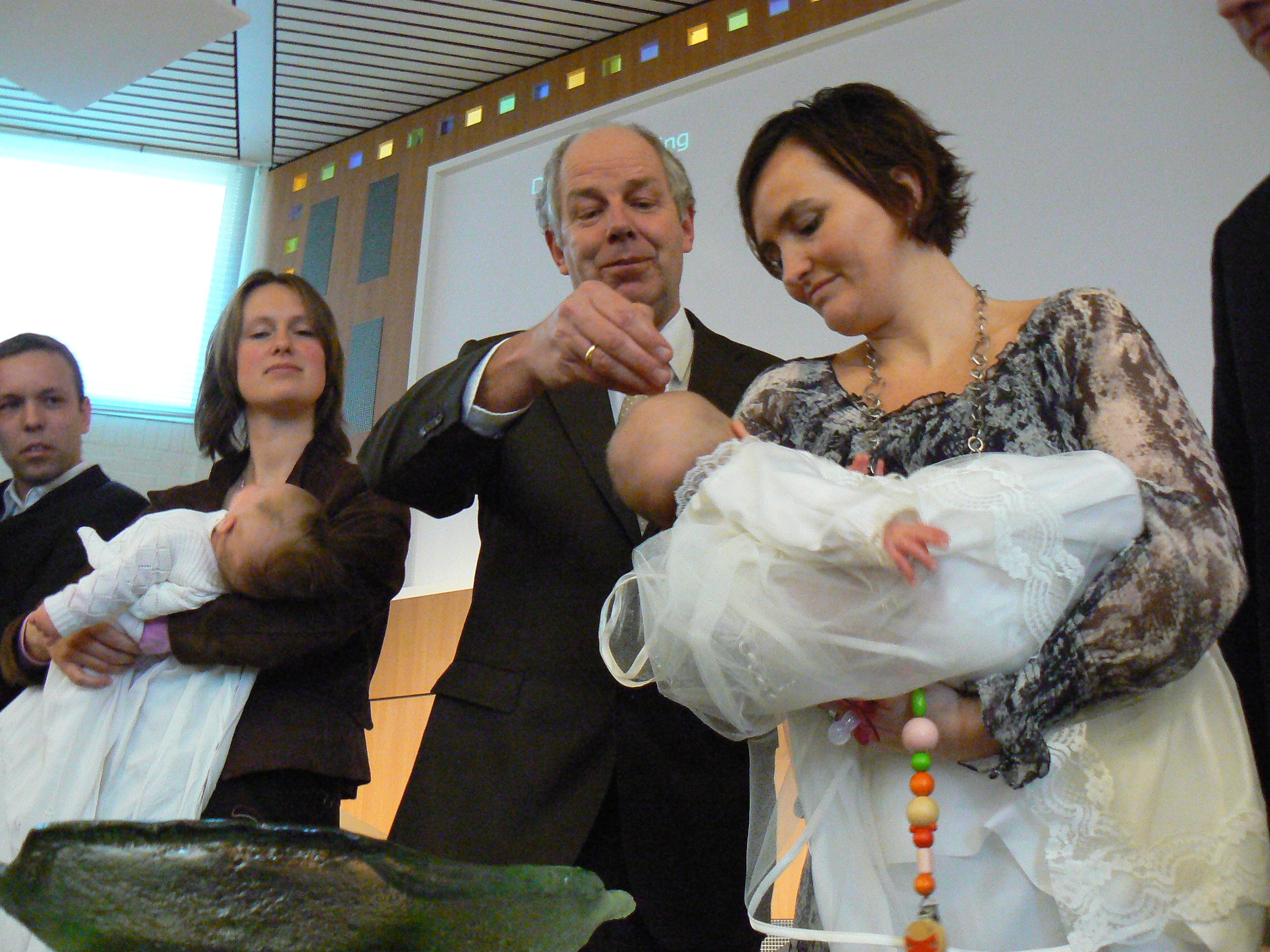 Open staan
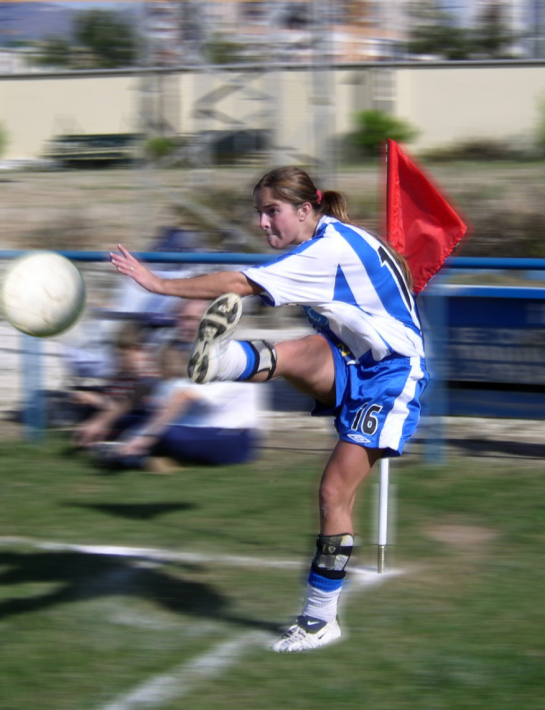 Les 19
Goede voornemens
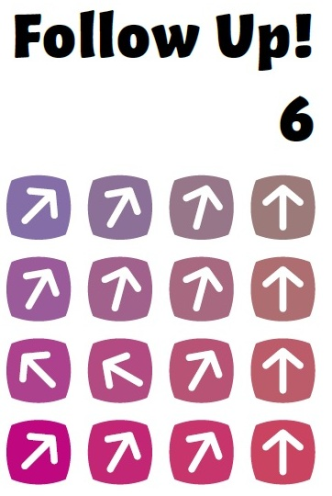 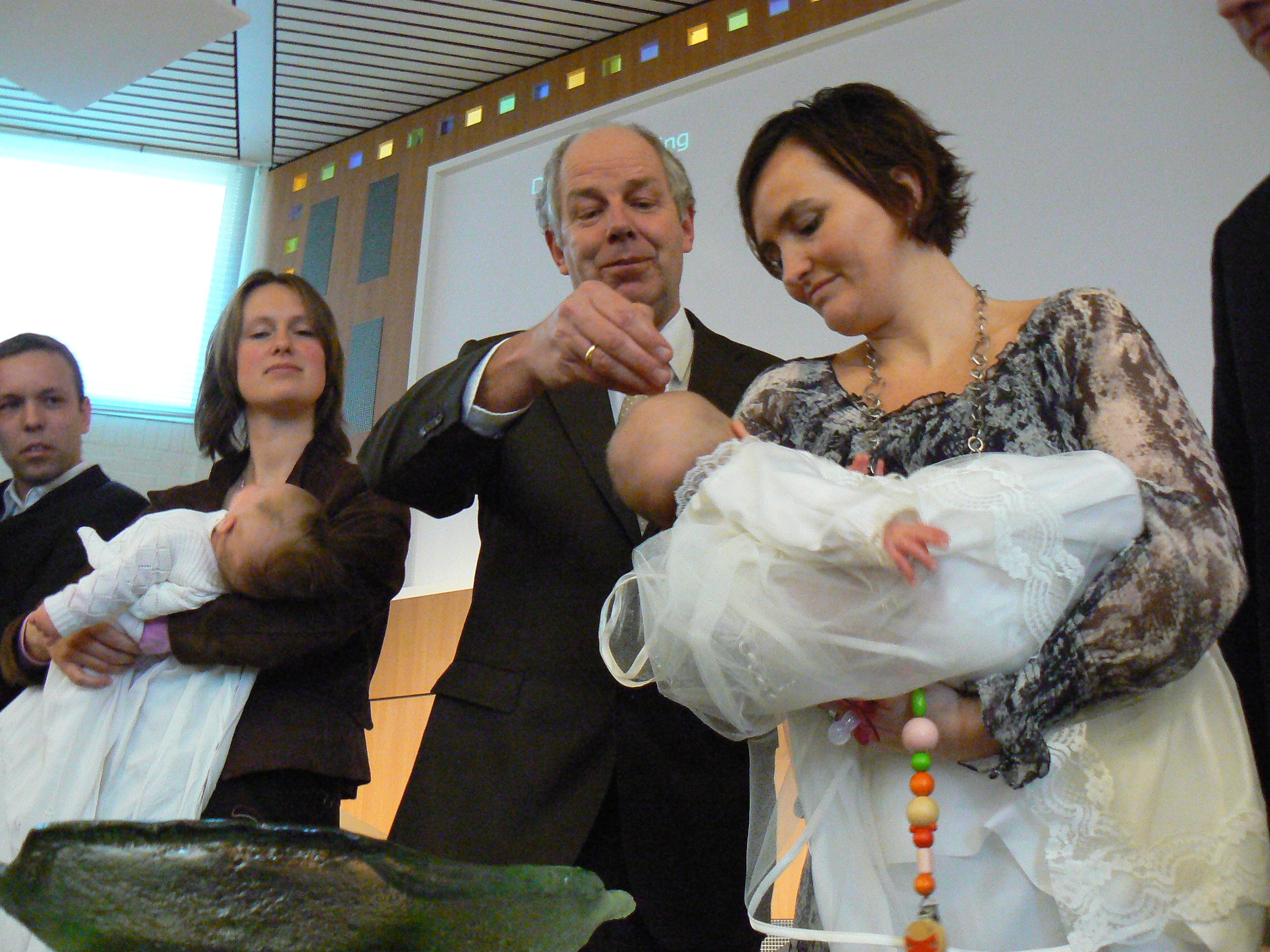 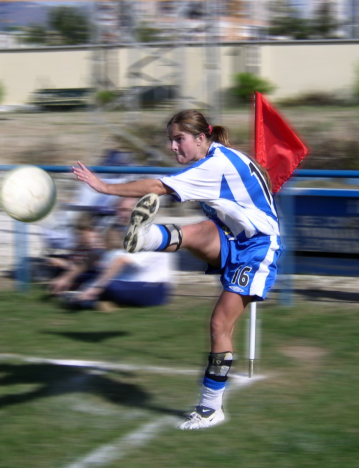 Filippenzen 2: 12a
Blijf u inspannen voor uw redding.

1 Korintiërs 1: 30
Door Christus worden wij rechtvaardig en heilig en door Hem worden wij verlost.
Les 19
Goede voornemens
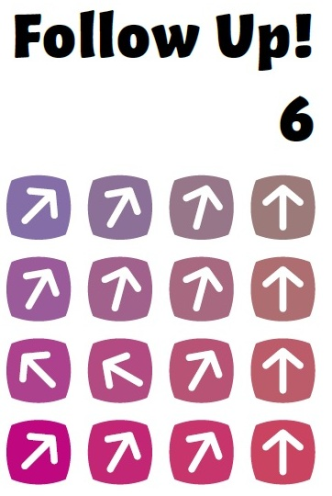 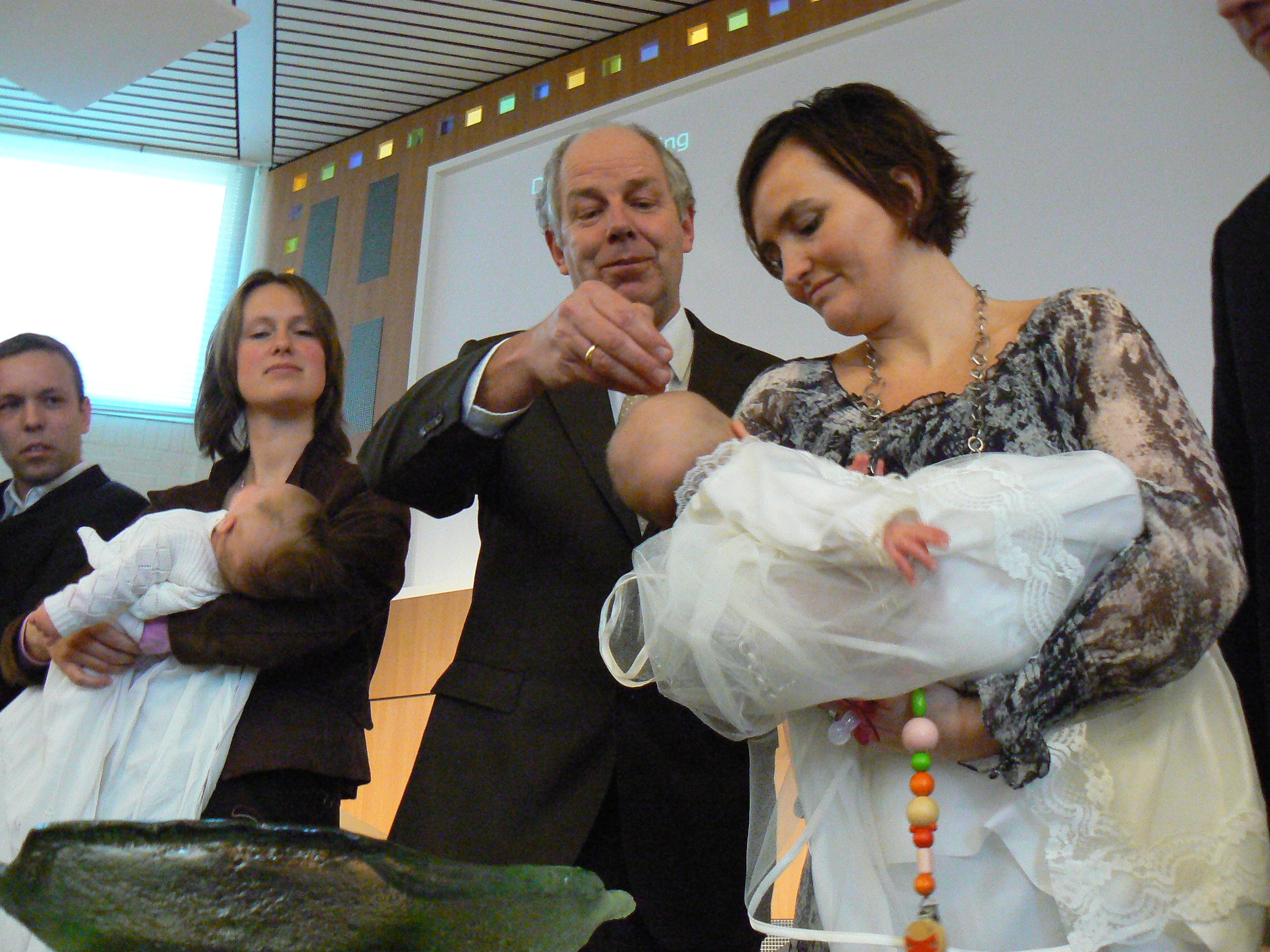 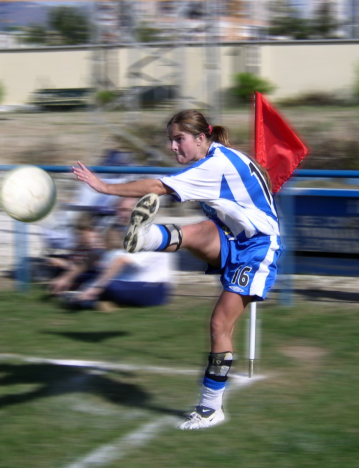 Efeziërs 5: 18 
Bedrink u niet, want dat leidt tot uitspattingen, maar laat de Geest u vervullen.

Efeziërs 4: 14 en 15
14 Dan zijn we geen onmondige kinderen meer die stuurloos ronddobberen en met elke wind meewaaien, met wat er maar verkondigd wordt door mensen die tot alles in staat zijn wanneer ze anderen listig en doortrapt op een dwaalspoor willen brengen. 15 Dan zullen we, door ons aan de waarheid te houden en elkaar lief te hebben, samen volledig toe groeien naar hem die het hoofd is: Christus.
Les 19
Goede voornemens
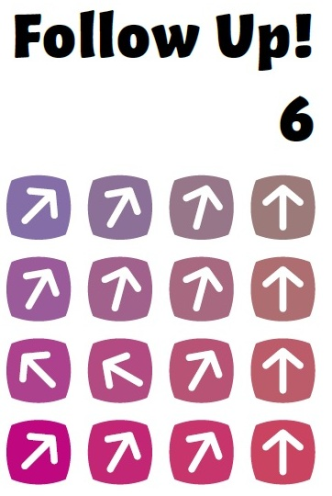 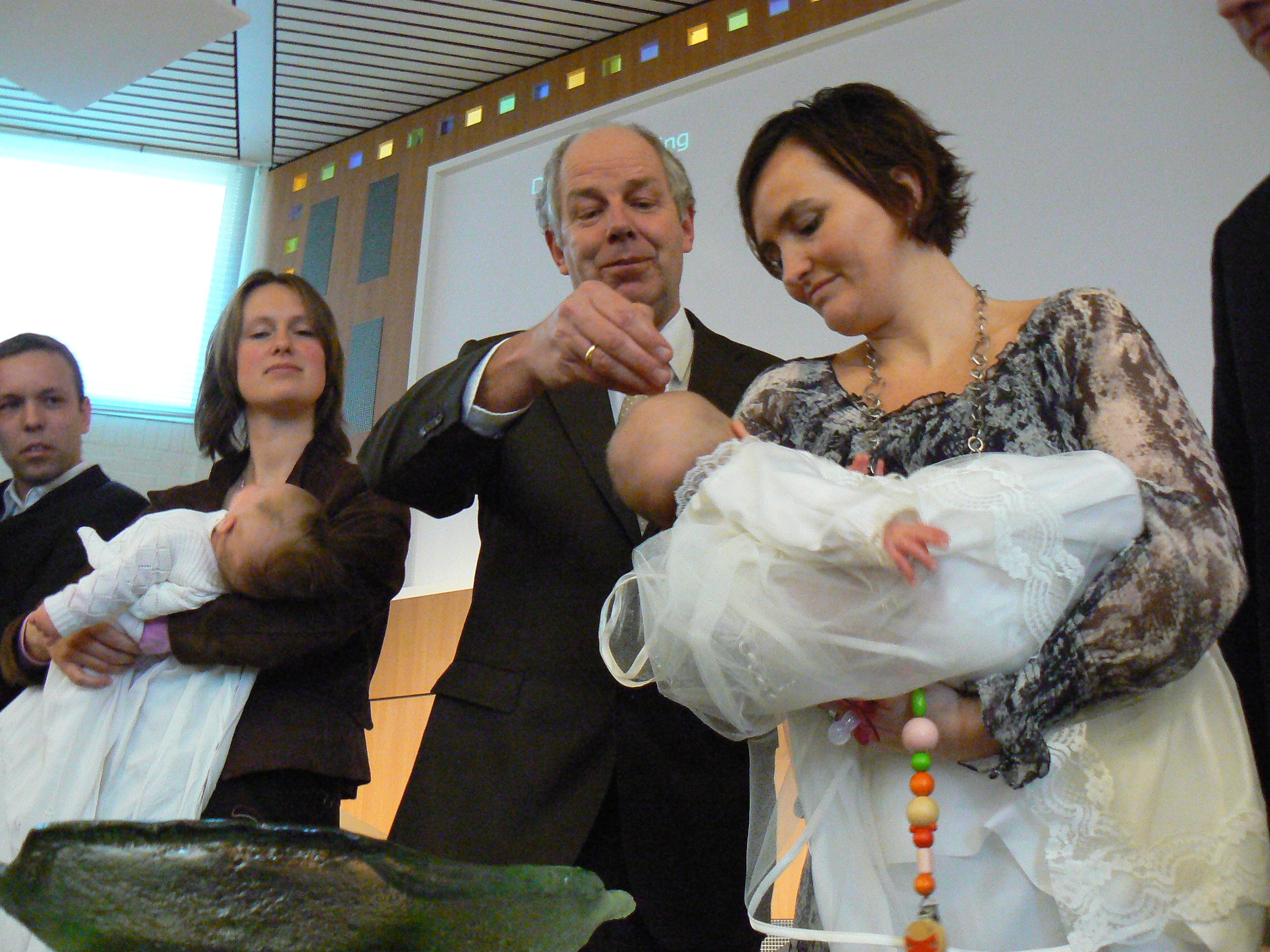 Plan van aanpak
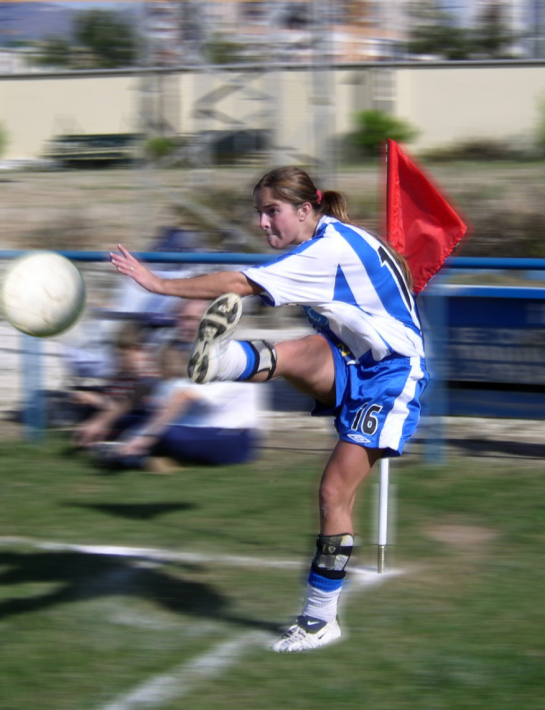 Les 19
Goede voornemens
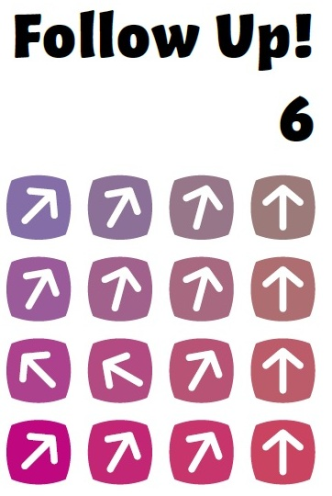